Sustaining HPC Curriculaat a Regional Institution
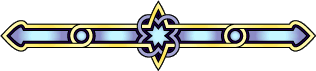 Karl Frinkle - Mike Morris
Work in Progress
since 2006 or so
[Speaker Notes: A regional institution typically has few resources. We want to share what we’ve done with virtually nothing and parlayed that into something of worth. After all, the end goal is to feed the HPC industry with people who can work in HPC centers and make a good living and contribute to the industry.]
Sustaining HPC Curriculaat a Regional Institution
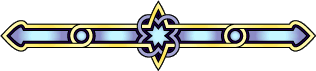 HARDWARE
Sustaining HPC Curriculaat a Regional Institution
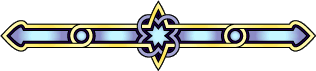 WINDOW PRIZE!
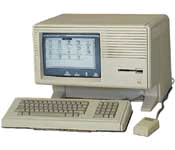 WINDOW PRIZE!
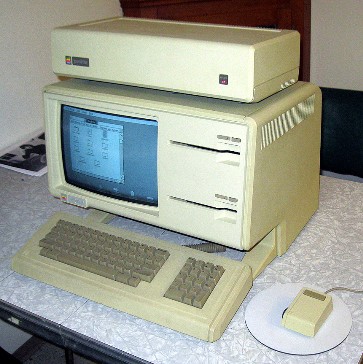 What the heck is this?
WINDOW PRIZE!
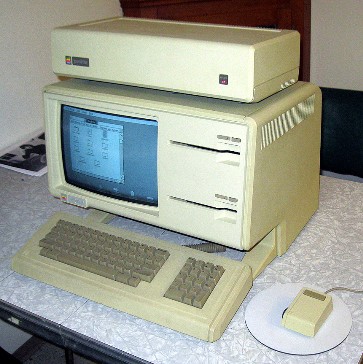 Apple Lisa w/5M Profile HD!
[Speaker Notes: Mike wants to add an anecdote about prices of storage, etc.]
Semi-interesting tidbit:
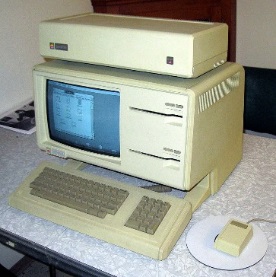 5M x 200 = 1G (5M was $2,000)
200 x 16 = 3,200
3,200 x $2,000 = 
$6,400,000
I got 16G in W-M for $5
[Speaker Notes: Mike wants to add an anecdote about prices of storage, etc.]
2007 - Where Our HPC Began . . .
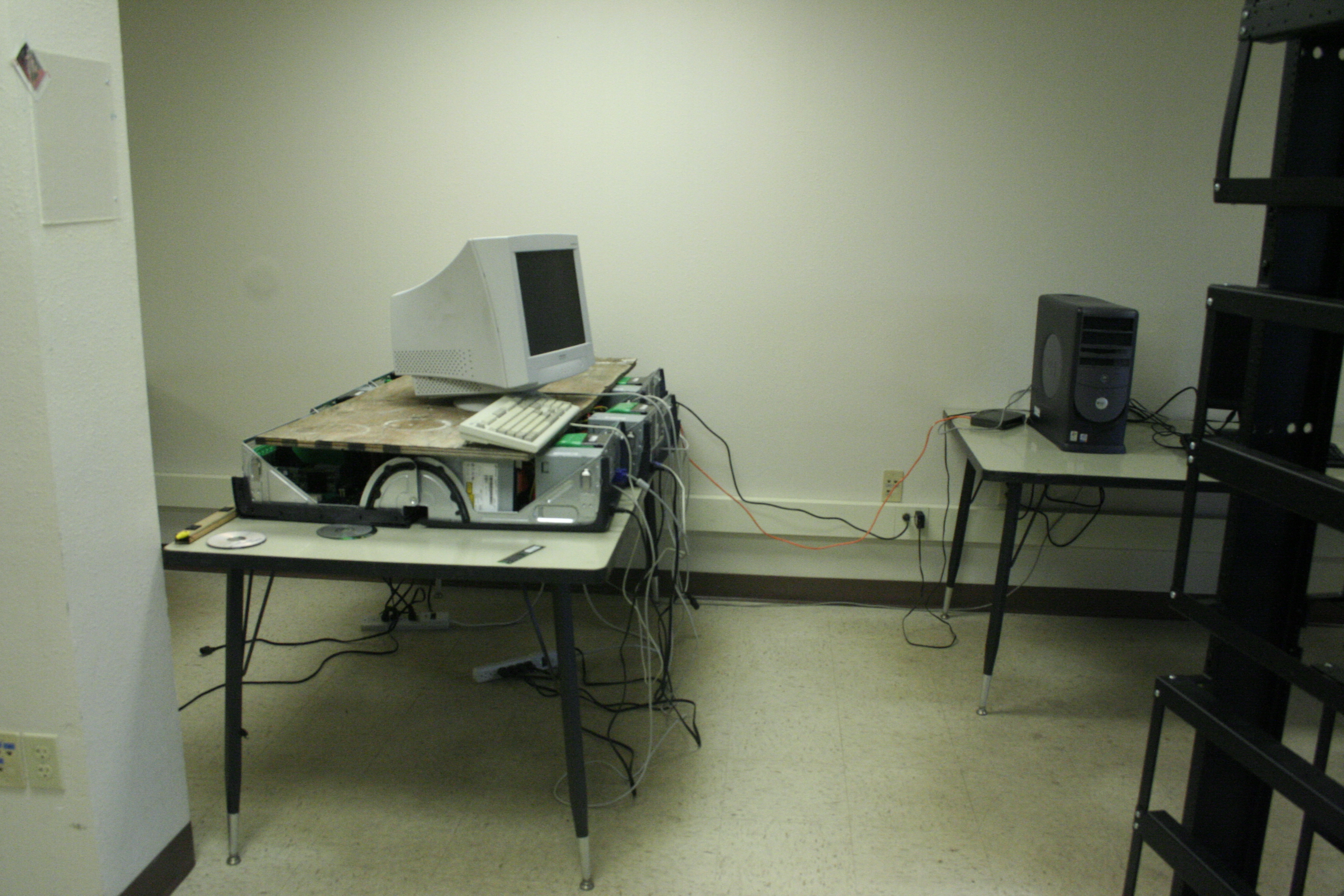 Dell Dimension 4500
6 Pentium 4s @ 2.4GHz 
L1 Cache: 8K
L2 Cache: 512K
Main Memory: 512MB DDR @ 400MHz
Hard Drive: 40GB
OS – Fedora 10
[Speaker Notes: I thought it might be appropriate to translate the title of our paper and explain wht the whole exercise is about.

1. That’s why we’re here!
2. We researched the latest ACM accreditation guidelines and found that parallel computing is suggested in multiple areas of the CS curricula.
3. That is what we meant by interdisciplinary.
4.
5. Small liberal arts colleges are notorious for not showering money on the sciences.]
2007 - Where Our HPC Began . . .
Plywood
Layer
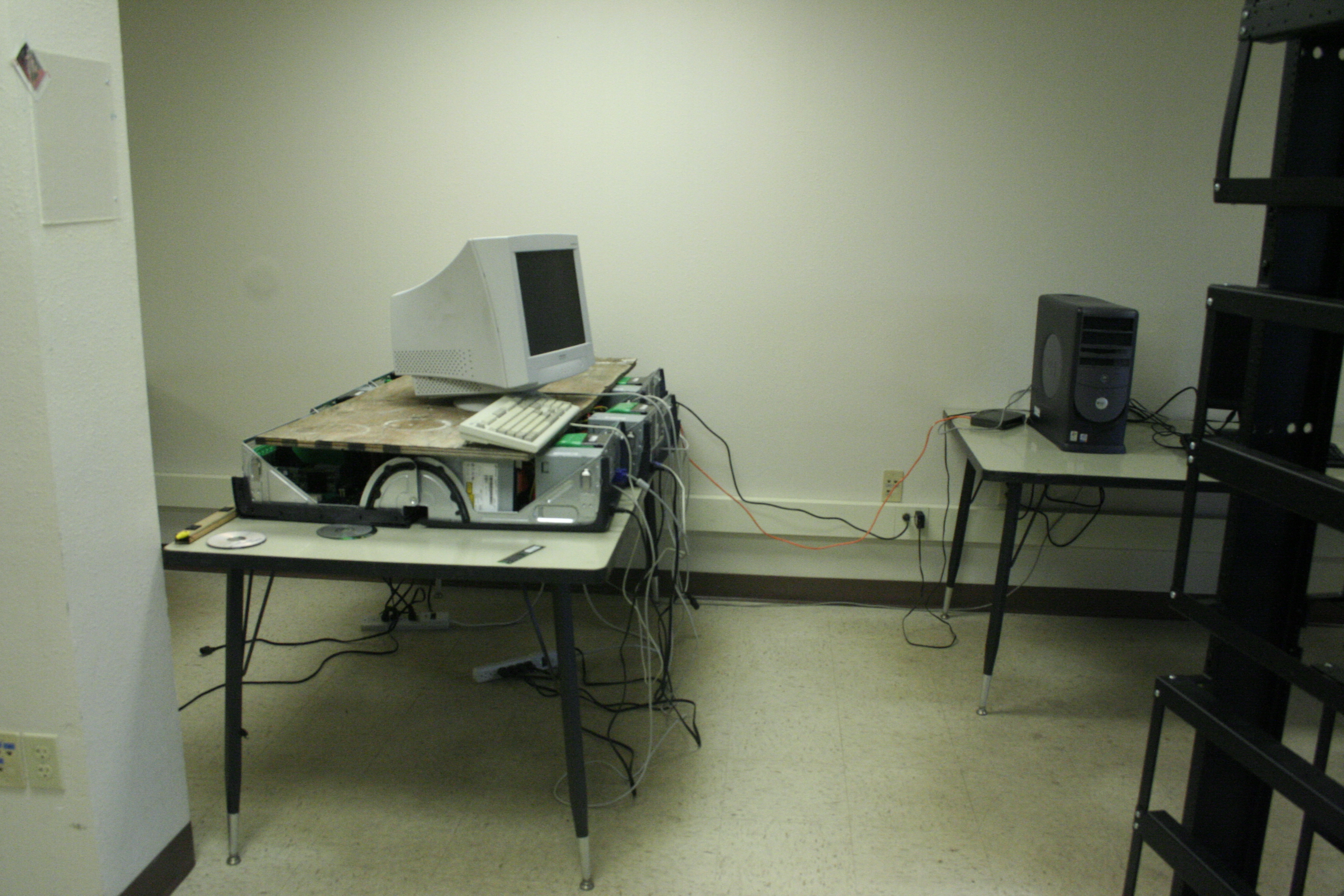 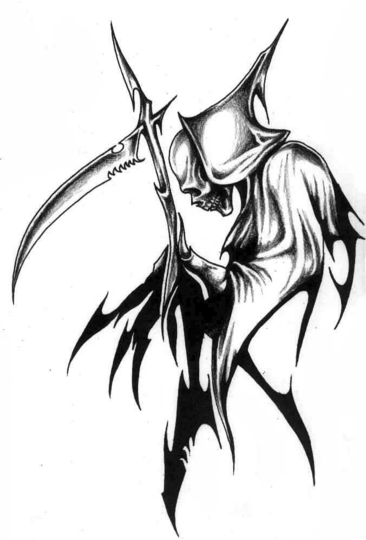 Savage One
[Speaker Notes: I thought it might be appropriate to translate the title of our paper and explain wht the whole exercise is about.

1. That’s why we’re here!
2. We researched the latest ACM accreditation guidelines and found that parallel computing is suggested in multiple areas of the CS curricula.
3. That is what we meant by interdisciplinary.
4.
5. Small liberal arts colleges are notorious for not showering money on the sciences.]
Progressing to . . .
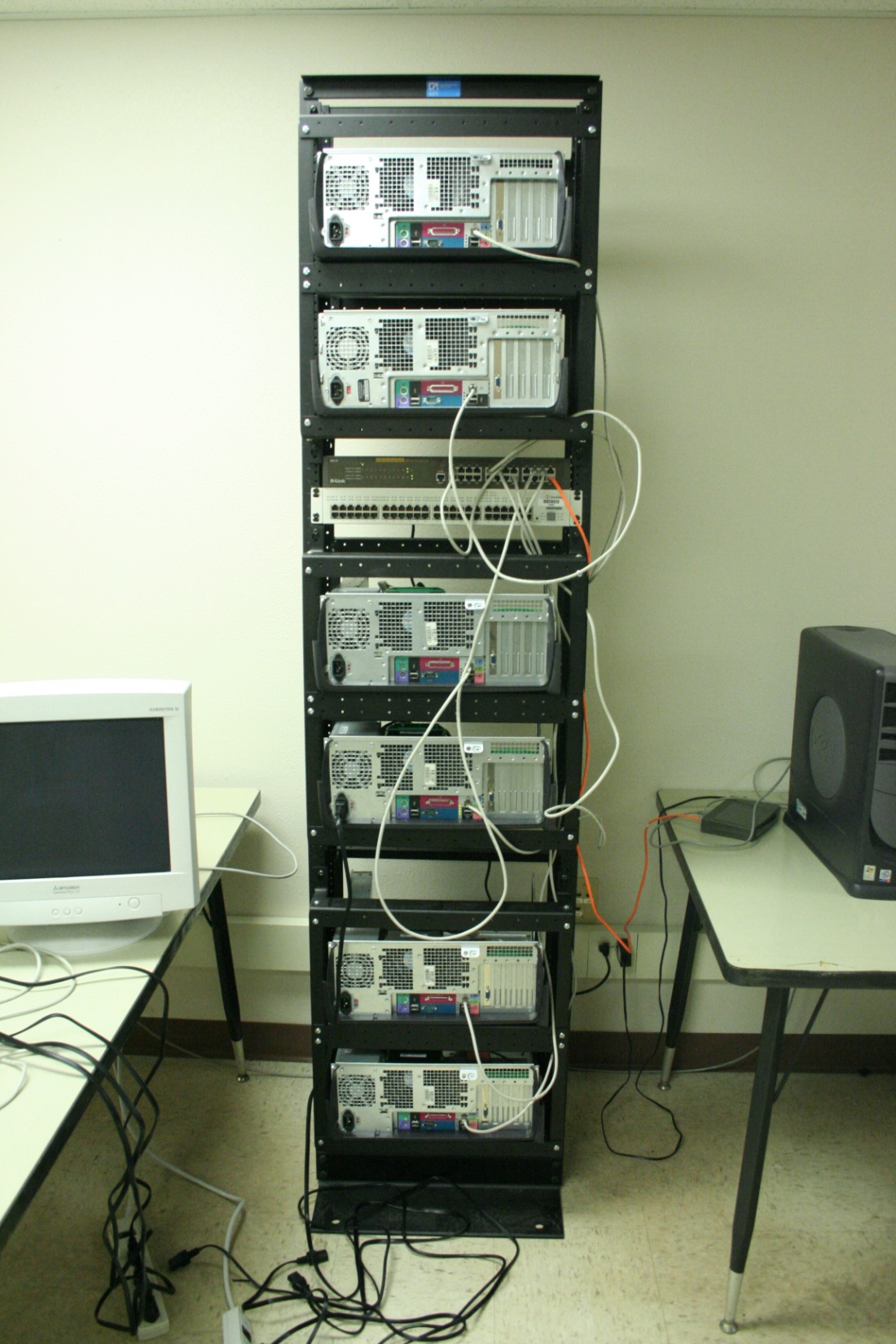 Phone guys gave us a rack
Much more photogenic
Same computers
[Speaker Notes: I thought it might be appropriate to translate the title of our paper and explain wht the whole exercise is about.

1. That’s why we’re here!
2. We researched the latest ACM accreditation guidelines and found that parallel computing is suggested in multiple areas of the CS curricula.
3. That is what we meant by interdisciplinary.
4.
5. Small liberal arts colleges are notorious for not showering money on the sciences.]
Progressing to . . .
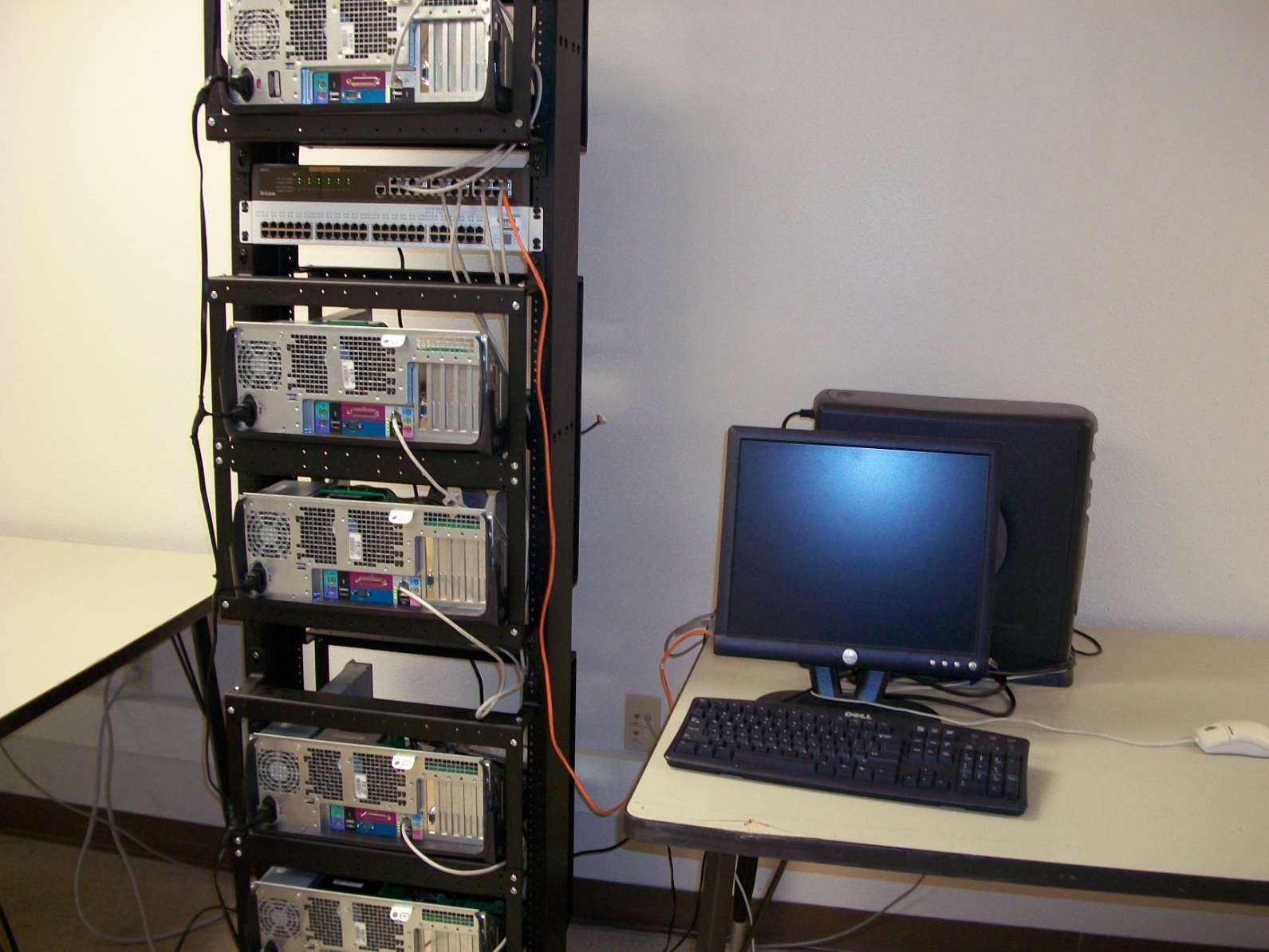 Phone guys gave us a rack
Much more photogenic
Same computers
Added a remote head node
Custom Power Cord
[Speaker Notes: This is where the 3-semester part came in.

Course 1: We needed a crash course in C that was tailored to parallel thinking, so we tweaked a standard introductory C course.
Course 2: After some MPI success it seemed like a good idea to introduce CUDA. 
Course 3: After a year of fairly intense programming, we felt like students could use some validation as to why we do this in the first place. We just happened to have a real research-level math problem at hand.]
Progressing to . . .
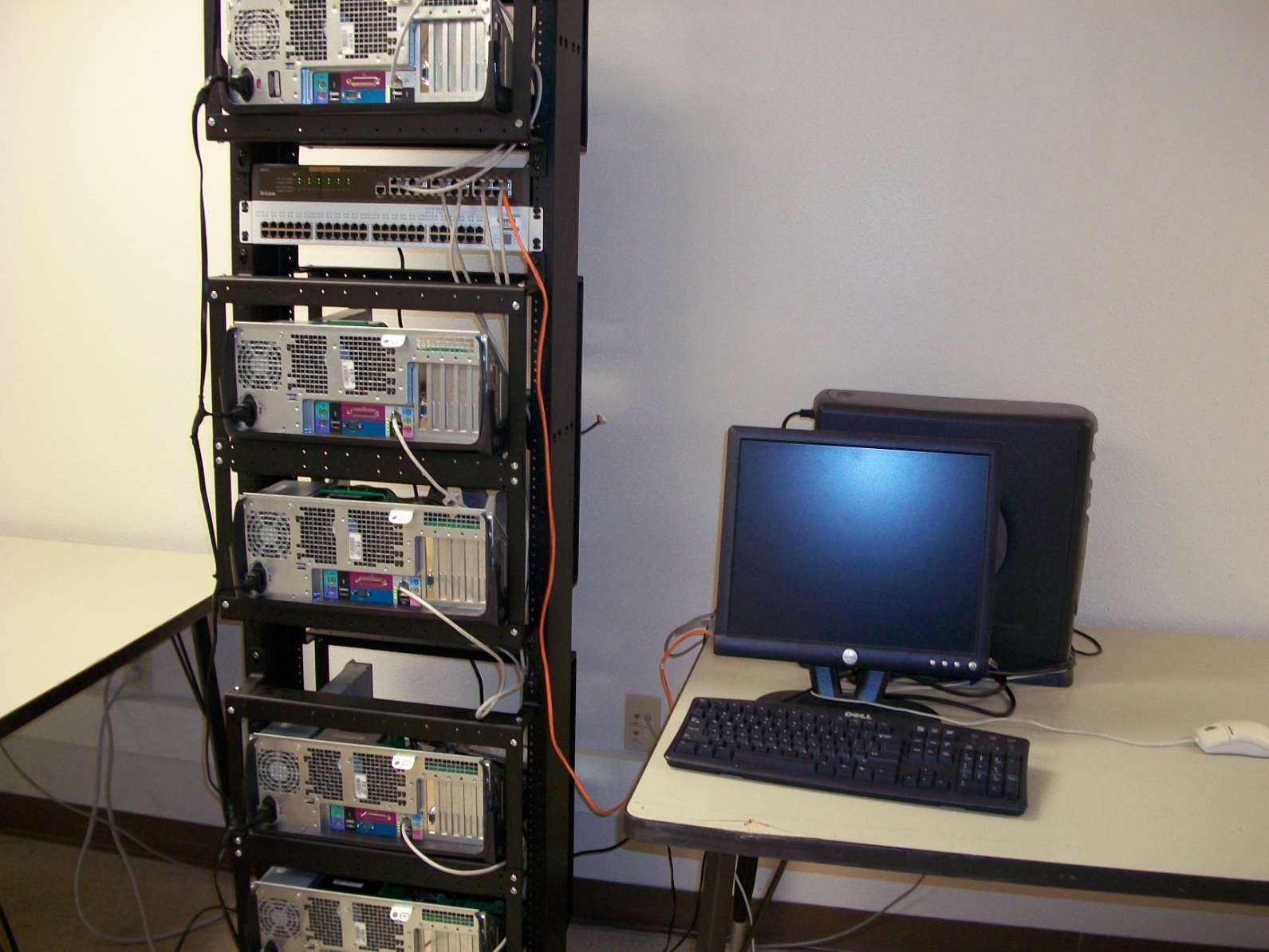 Phone guys gave us a rack
Much more photogenic
Same computers
Added a remote head node
Custom Power Cord
2009
Quake Server!
Grrr . . .
[Speaker Notes: This is where the 3-semester part came in.

Course 1: We needed a crash course in C that was tailored to parallel thinking, so we tweaked a standard introductory C course.
Course 2: After some MPI success it seemed like a good idea to introduce CUDA. 
Course 3: After a year of fairly intense programming, we felt like students could use some validation as to why we do this in the first place. We just happened to have a real research-level math problem at hand.]
2011 – We Arrived . . .
We applied and were awarded a LittleFe! We felt that this would give  our efforts a recognized legitimacy in the HPC world to inject this technology into our curriculum.
2011 – We Arrived . . .
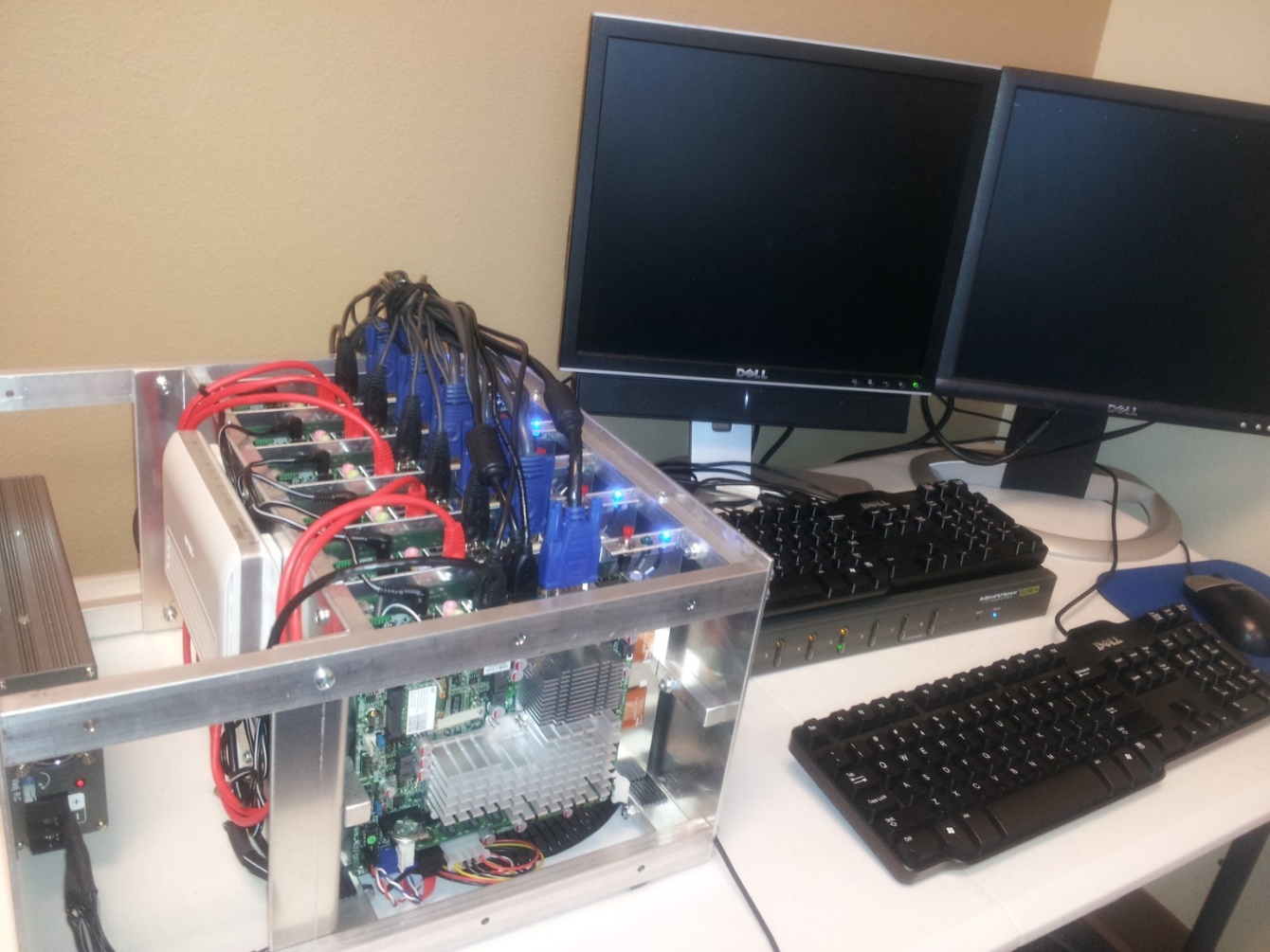 1001010010101001010010100100101010000111101010101000011101010100101010101010111100101001001010010101010110101010111010101010001001
0010101010010000010101000010101000010101001000011010111100101000100100100010001001010010101001010010100100101010000111101010101000011101010100101010101010111100101001001010010101010110101010111010101010001001001010101001000001010100001010100001010100100001101011110010100010010010001000100101001010100101001010010010101000011110101010100001110101010010101010101011110010100100101001010101011010101011101010101000100100101010100100000101010000101010000101010010000110101111001010001001001000100010010100101010010100101001001010100001111010101010000111010101001010101010101111001010010010100101010101101010101110101010100010010010101010010000010101000010101000010101001000011010111100101000100100100010001111001010001001001000100010010100101010010100101001001010100001111010101010000111010101001010101010101111001010010010100101010101101010101110101010100010010010101010010000010101000010101000010101001000011010111100101000100100100010001001010010101001010010100100101010000111101010101000011101010100101010101010111100101001001010010101010110101010111010101010001001001010101001000001010100001010100001010
1001010010101001010010100100101010000111101010101000011101010100101010101010111100101001001010010101010110101010111010101010001001
001010101001000001010100001010100001010100100001101011110010100010010010001000100101001010100101001010010010101000011110101010100001110101010010101010101011110010100100101001010101011010101011101
01110101010010101010101011110010100100101001010101011010101011101
Our Wonderful LittleFe
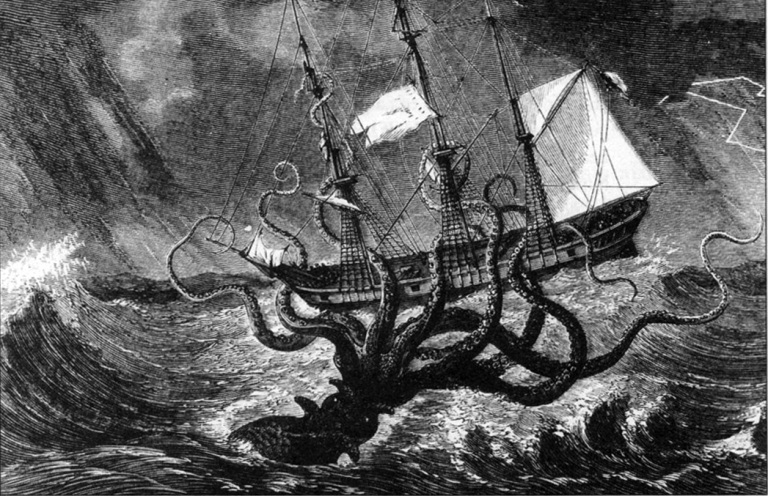 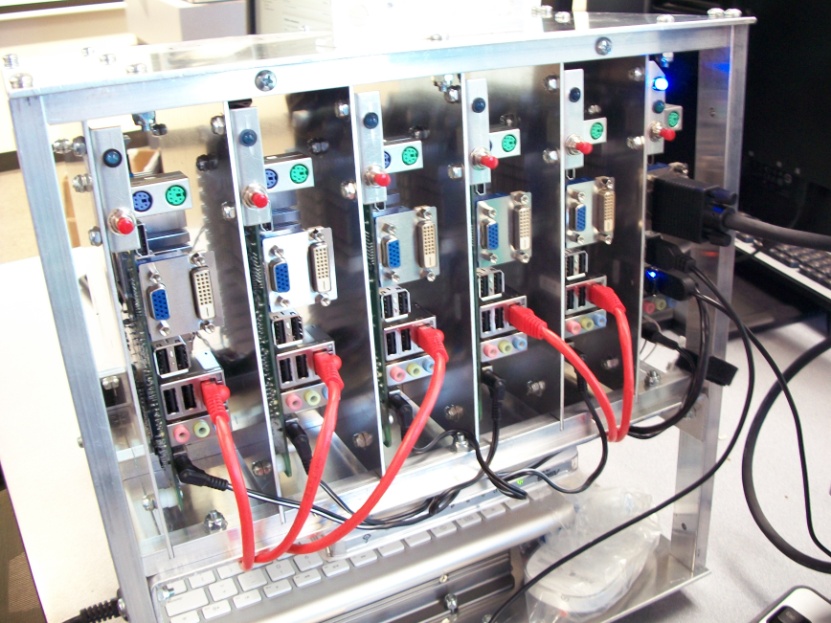 We called it “The Kraken”
14
Then We Got Comfy with Sooner!
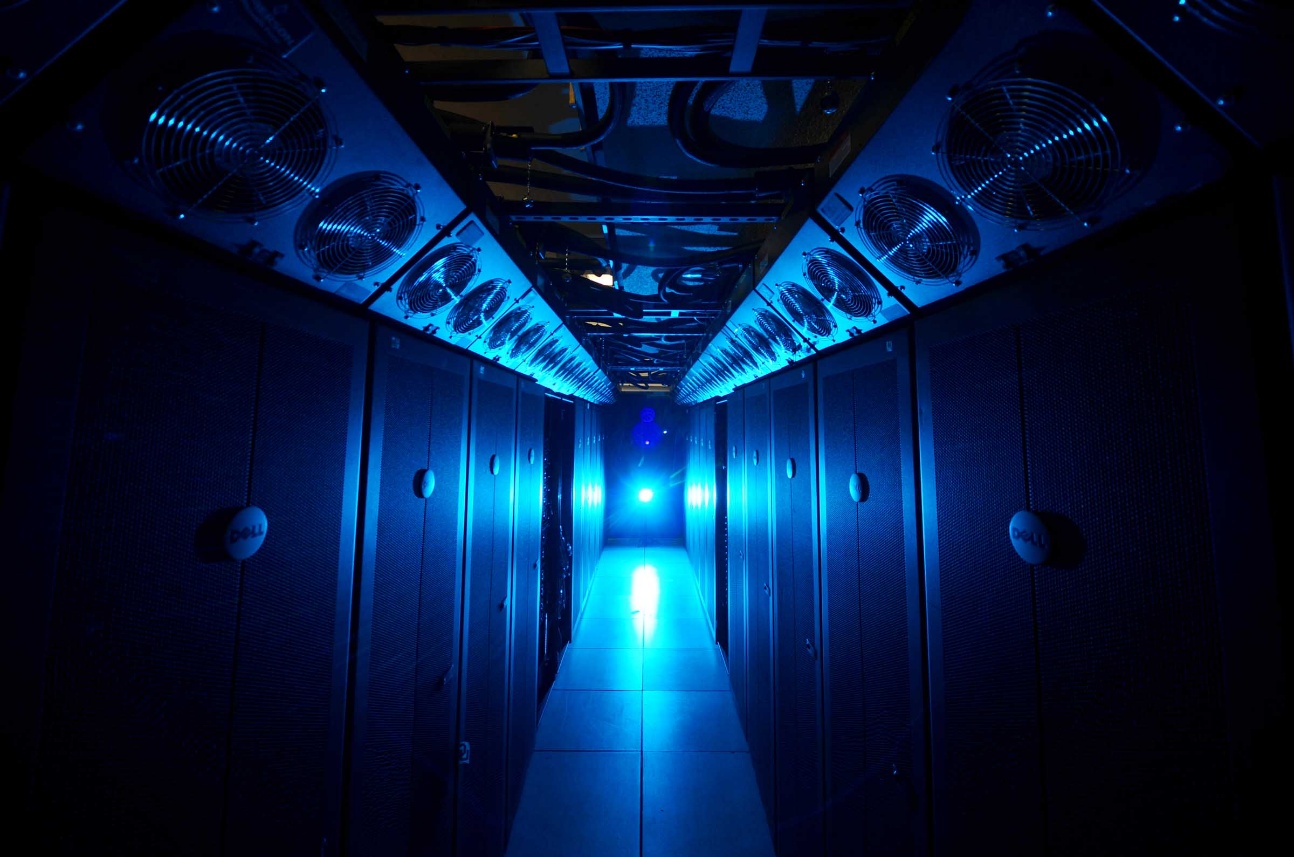 [Speaker Notes: This is the Oklahoma Supercomputing Center for Research and Education’s old supercomputer, Sooner. It’s been replaced by Boomer . . .]
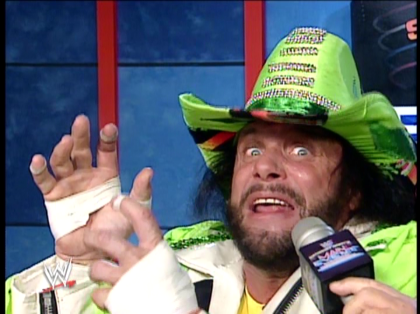 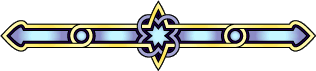 Moment of
transition.
. . . and now a word from Karl . . .
16
2014 – We Built Three 
“Junk” Clusters - Eerily Reliable!
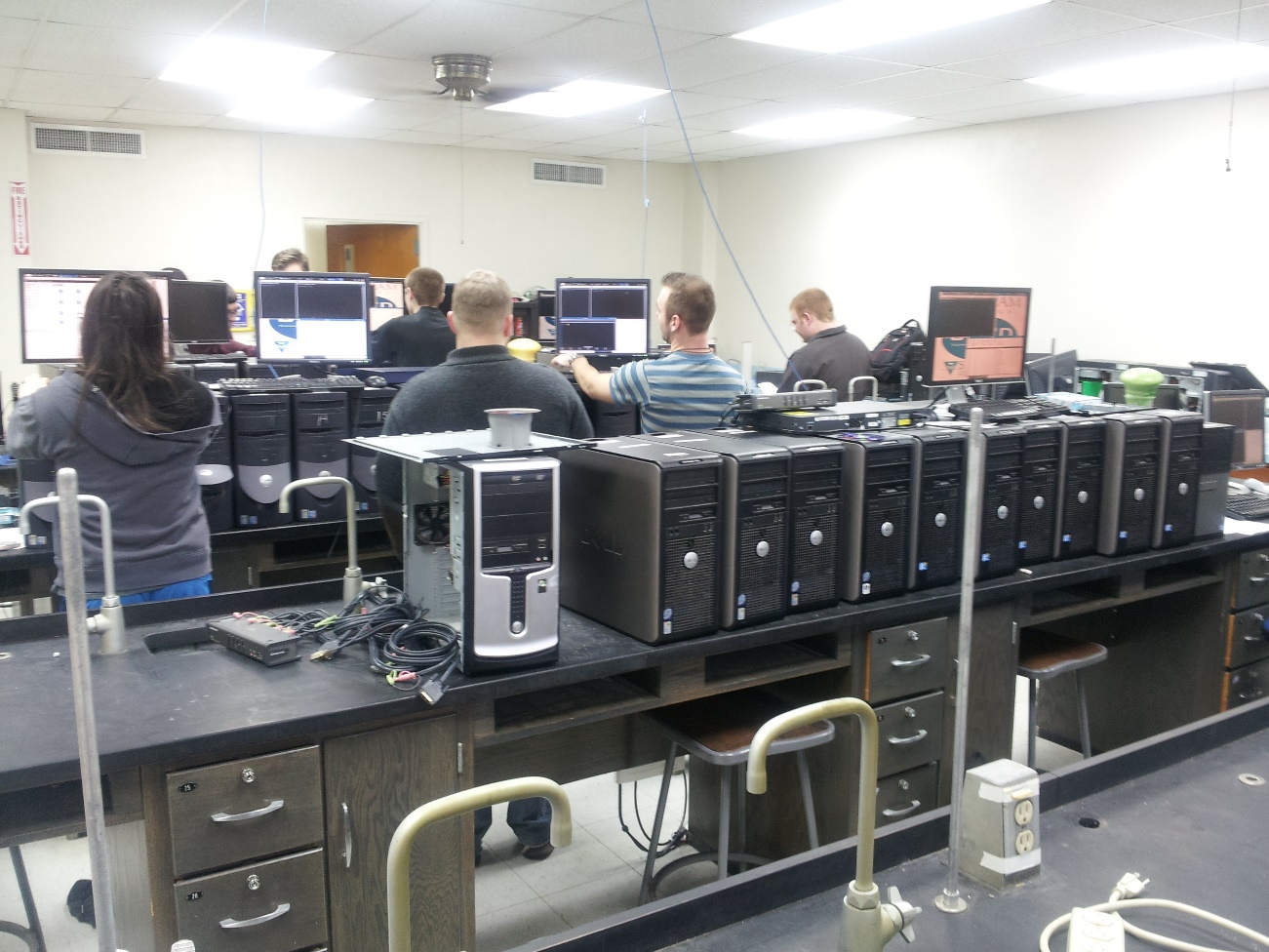 [Speaker Notes: This is the Oklahoma Supercomputing Center for Research and Education’s old supercomputer, Sooner. It’s been replaced by Boomer . . .]
2016 – We Struck Gold!
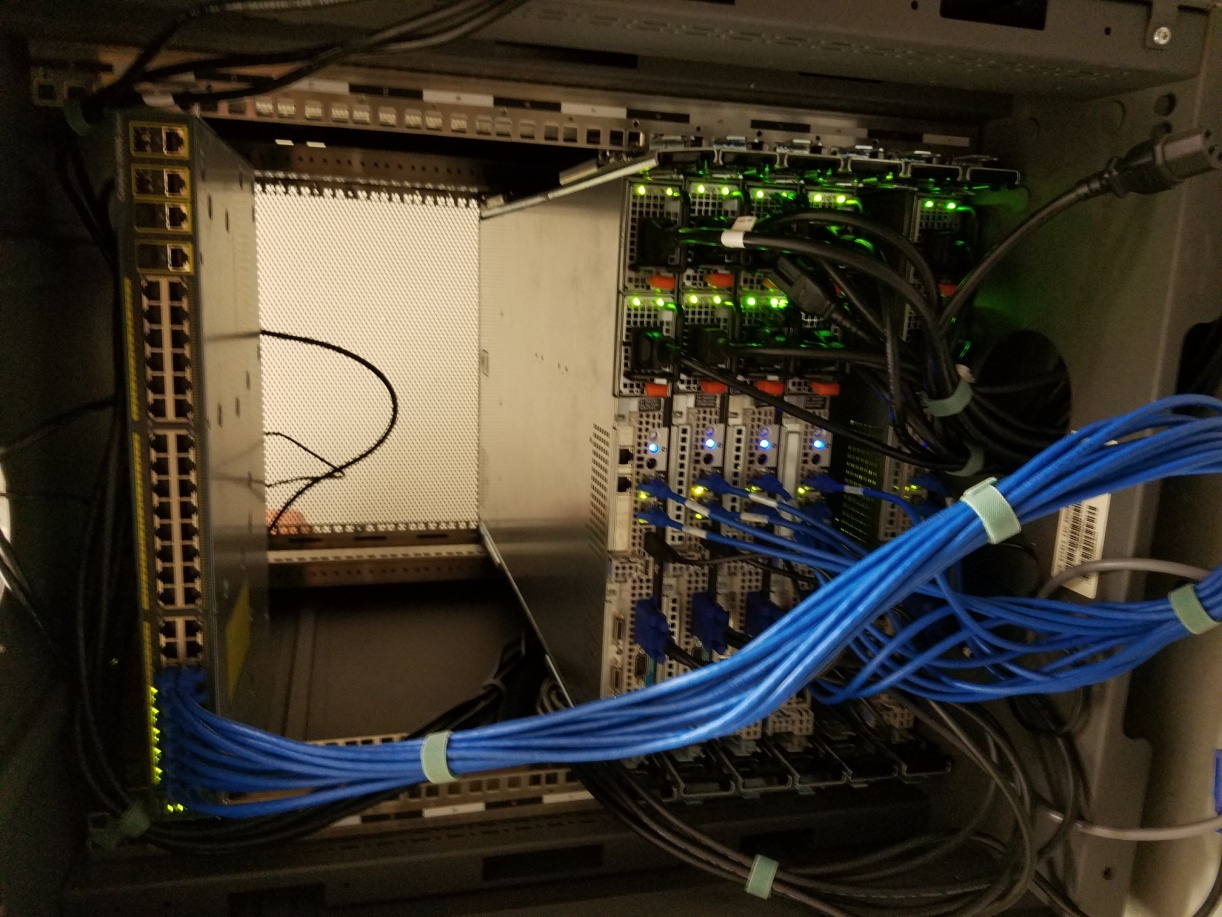 [Speaker Notes: This is the Oklahoma Supercomputing Center for Research and Education’s old supercomputer, Sooner. It’s been replaced by Boomer . . .]
2016 – How Far We’ve Come!
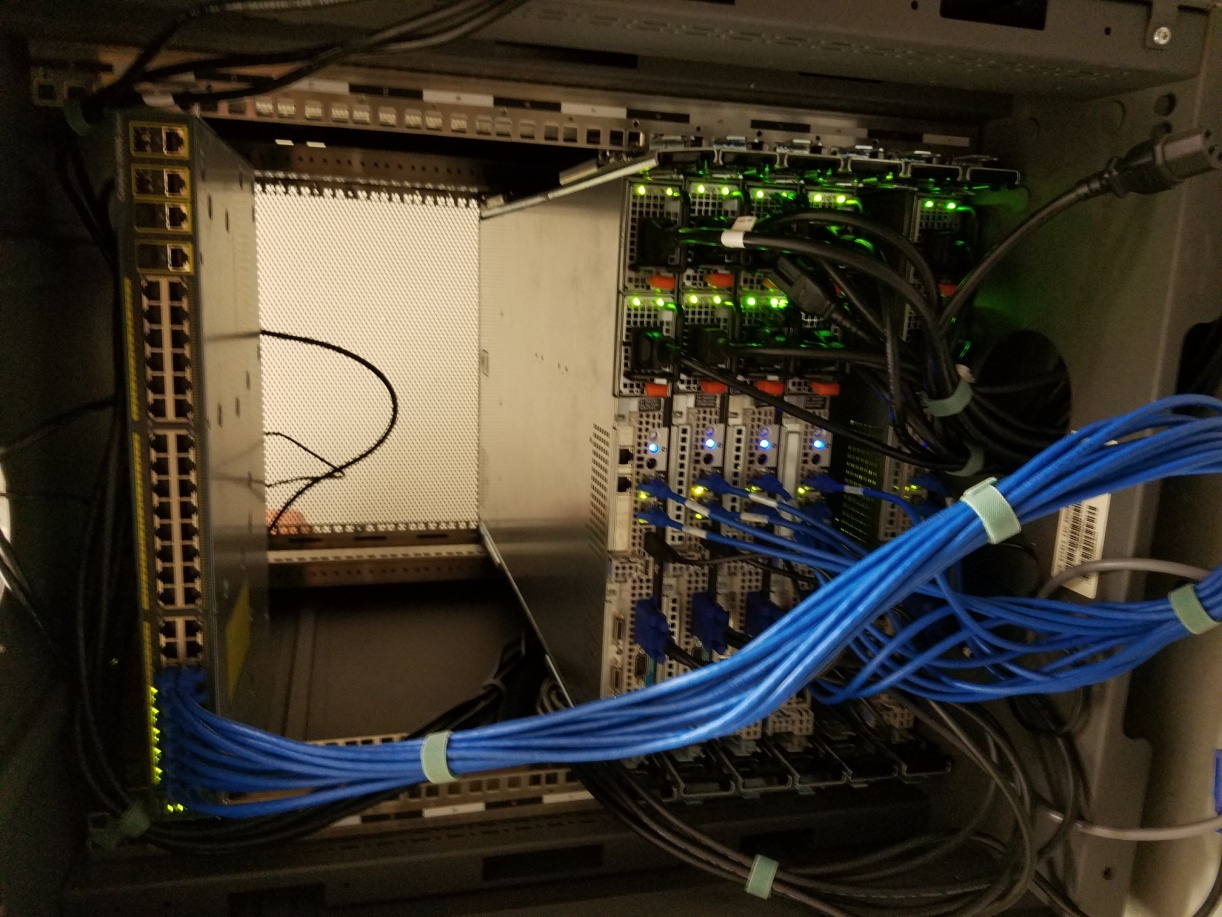 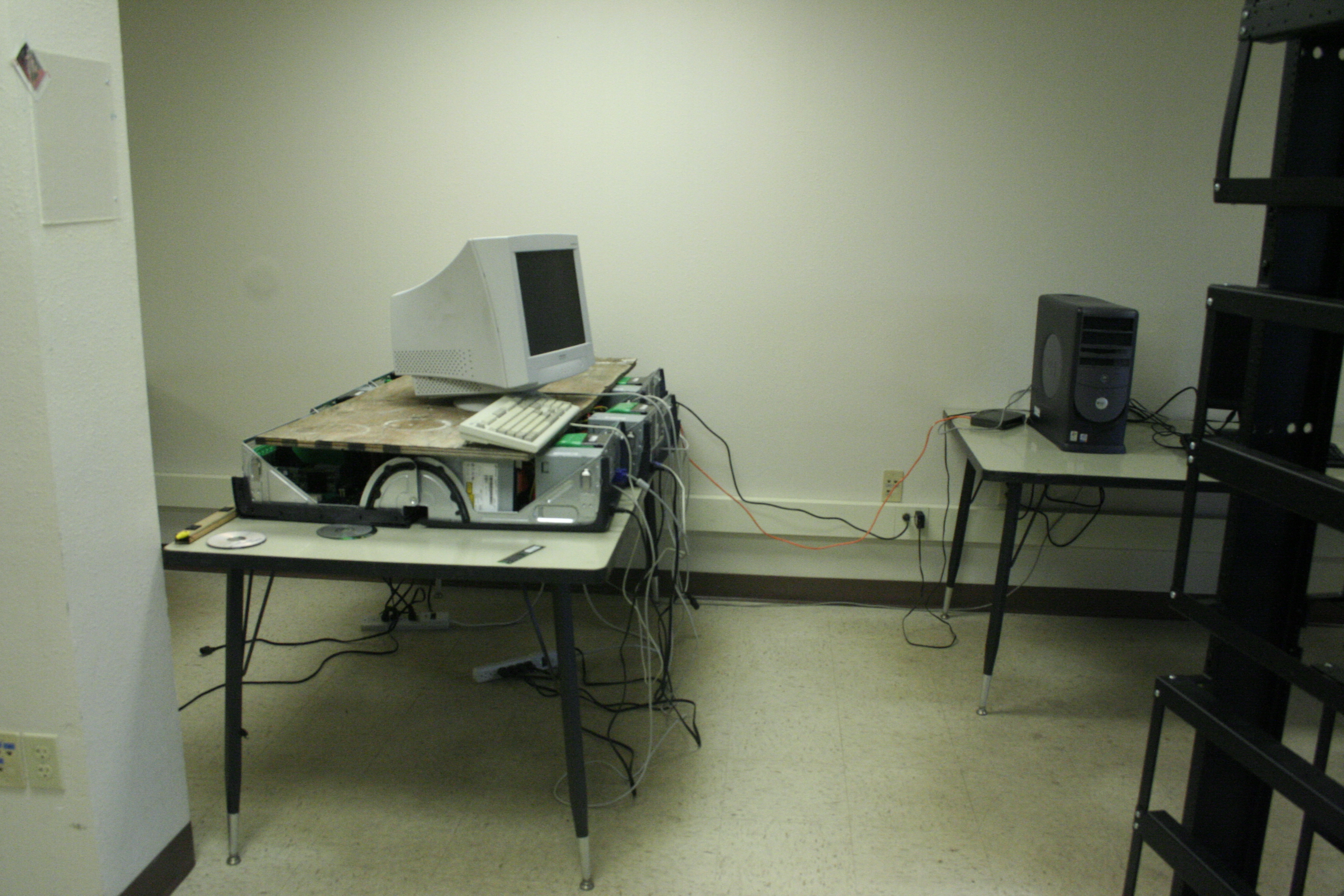 2007
[Speaker Notes: This is the Oklahoma Supercomputing Center for Research and Education’s old supercomputer, Sooner. It’s been replaced by Boomer . . .]
Sustaining HPC Curriculaat a Regional Institution
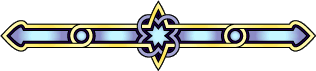 HARDWARE CONCLUSIONS
HARDWARE CONCLUSIONS
It’s not hard to get or make a cluster –
a little OS help might be needed
Almost any cluster will do the job -	
the job of teaching HPC
You’re teaching concepts & methods -
not trying to get large work done.
If you get to big data or need real speed, use a (free) HLHR*.
* Henry’s Latest Hot Rod
Sustaining HPC Curriculaat a Regional Institution
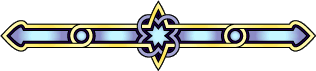 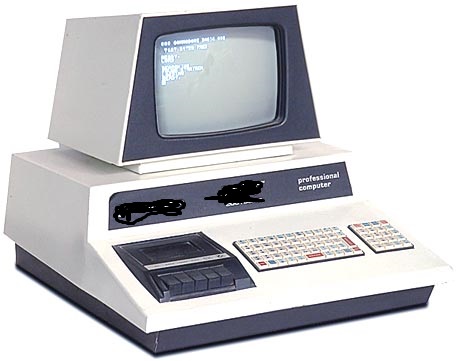 WINDOW PRIZE!
WINDOW PRIZE!
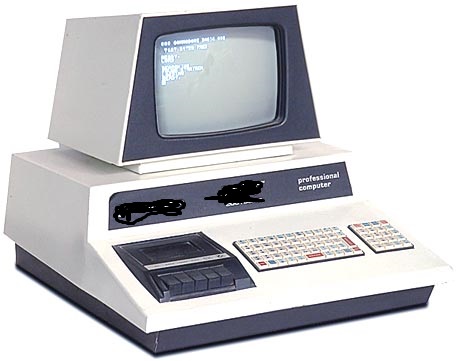 What the heck is this?
WINDOW PRIZE!
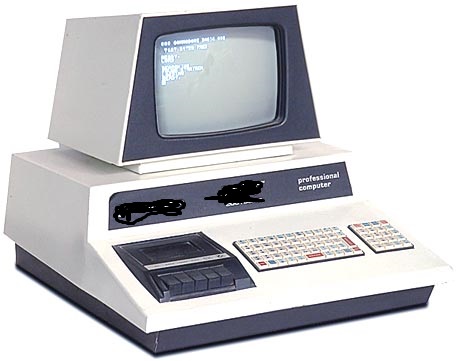 In 1,000s of high schools.
8-bit
Zylog Z80
Chip.
Commodore PET
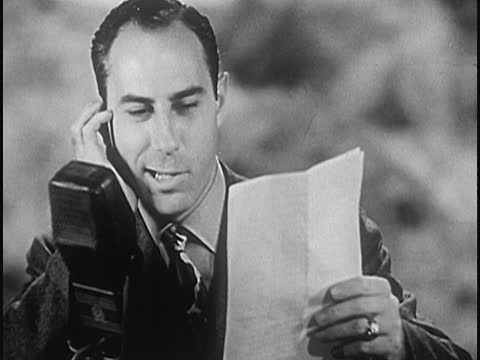 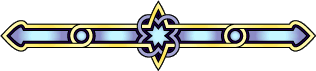 Moment of
transition.
. . . back to Mike . . .
25
Sustaining HPC Curriculaat a Regional Institution
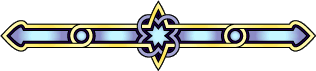 CURRICULA
CURRICULA    CONCERNS
Special Seminar – CS 49xx
Greater Freedom
Careful Naming
Sometimes Low (or no) Pay
Can Be Used as Electives
Can Be “Repeated”
CURRICULA    CONCERNS
Special Seminar – CS 49xx
Greater Freedom
Careful Naming
Sometimes Low (or no) Pay
Can Be Used as Electives
Can Be “Repeated”
Special Seminar, Directed Reading, Special Studies, etc., these usually exist everywhere. 
They need little approval.
CURRICULA    CONCERNS
Special Seminar – CS 49xx
Greater Freedom
Careful Naming
Sometimes Low (or no) Pay
Can Be Used as Electives
Can Be “Repeated”
Teach what the heck you want or need.
Ignore requirements like progress reports.
Be flexible on times and techniques.
Be prepared for varying class sizes.
Give As or Fs at your pleasure.
Be a “new wave” rogue edge professor.
CURRICULA    CONCERNS
Special Seminar – CS 49xx
Greater Freedom
Careful Naming
Sometimes Low (or no) Pay
Can Be Used as Electives
Can Be “Repeated”
Parallel Programming I (or II or III or X or whatever)
Selected HPC Techniques
Introduction to MPI
Advanced Whatever
CURRICULA    CONCERNS
Special Seminar – CS 49xx
Greater Freedom
Careful Naming
Sometimes Low (or no) Pay
Can Be Used as Electives
Can Be “Repeated”
You gotta do what you gotta do
After awhile our admin was more sympathetic to $$
Your CV will be greatly enhanced
CURRICULA    CONCERNS
Special Seminar – CS 49xx
Greater Freedom
Careful Naming
Sometimes Low (or no) Pay
Can Be Used as Electives
Can Be “Repeated”
Making everything 4000-level is a boon to the effort
Descriptive course names add to transcript prestige
Elective status increases desirability
CURRICULA    CONCERNS
Special Seminar – CS 49xx
Greater Freedom
Careful Naming
Sometimes Low (or no) Pay
Can Be Used as Electives
Can Be “Repeated”
CS49xx needs a different name each semester
Students can take several courses if they want
This can almost develop into an art
Your institution’s policies and support may vary
CURRICULA    SCHEDULE
Fall 2011
Spring 2012
Fall 2012
Spring 2013
Fall 2013
Spring 2014
Fall 2014
Spring 2015
Fall 2015
Spring 2016
Fall 2016
Intro to Parallel Computing
Matrix Multiplication
Matrix Multiplication
3 4 2 6 7 8
8 0 9 6 5 4
6 1 2 3 0 8
4 8 9 5 7 6
0 5 4 0 0 9
8 6 1 1 0 7
6 7 5 4 3 0
2 8 0 9 5 4
2 4 7 6 5 4
9 0 5 0 0 1
4 2 8 6 7 5
5 0 9 1 2 6
- - - - - -
- - - - - -
- - - - - -
- - - - - -
- - - - - -
- - - - - -
x
=
Matrix Multiplication
3 4 2 6 7 8
8 0 9 6 5 4
6 1 2 3 0 8
4 8 9 5 7 6
0 5 4 0 0 9
8 6 1 1 0 7
6 7 5 4 3 0
2 8 0 9 5 4
2 4 7 6 5 4
9 0 5 0 0 1
4 2 8 6 7 5
5 0 9 1 2 6
- - - - - -
- - - - - -
- - - - * -
- - - - - -
- - - - - -
- - - - - -
x
=
Each cell of product matrix is calculated independently of others,

so the problem screams, “Parallelize me!”
Matrix Multiplication
3 4 2 6 7 8
8 0 9 6 5 4
6 1 2 3 0 8
4 8 9 5 7 6
0 5 4 0 0 9
8 6 1 1 0 7
6 7 5 4 3 0
2 8 0 9 5 4
2 4 7 6 5 4
9 0 5 0 0 1
4 2 8 6 7 5
5 0 9 1 2 6
- - - - - -
- - - - - -
- - - - * -
- - - - - -
- - - - - -
- - - - - -
x
=
* = 6 x 3 + 1 x 5 + 2 x 5 + 3 x 0 + 0 x 7 + 8 x 2
Matrix Multiplication
3 
4 
2 
6 
7 
8
8 
0 
9 
6 
5 
4
6 
1 
2 
3 
0 
8
4 
8 
9 
5 
7 
6
0 
5 
4 
0 
0 
9
8 
6 
1 
1 
0 
7
3 4 2 6 7 8
8 0 9 6 5 4
6 1 2 3 0 8
4 8 9 5 7 6
0 5 4 0 0 9
8 6 1 1 0 7
6 7 5 4 3 0
2 8 0 9 5 4
2 4 7 6 5 4
9 0 5 0 0 1
4 2 8 6 7 5
5 0 9 1 2 6
- - - - - -
- - - - - -
- - - - * -
- - - - - -
- - - - - -
- - - - - -
x
=
* = 6 x 3 + 1 x 5 + 2 x 5 + 3 x 0 + 0 x 7 + 8 x 2
Matrix Multiplication
6 
7 
5 
4 
3 
0
2 
8 
0 
9 
5 
4
2 
4 
7 
6 
5 
4
9 0 5 0 0 1
4 2 8 6 7 5
5 0 9 1 2 6
3 4 2 6 7 8
8 0 9 6 5 4
6 1 2 3 0 8
4 8 9 5 7 6
0 5 4 0 0 9
8 6 1 1 0 7
6 7 5 4 3 0
2 8 0 9 5 4
2 4 7 6 5 4
9 0 5 0 0 1
4 2 8 6 7 5
5 0 9 1 2 6
- - - - - -
- - - - - -
- - - - * -
- - - - - -
- - - - - -
- - - - - -
x
=
* = 6 x 3 + 1 x 5 + 2 x 5 + 3 x 0 + 0 x 7 + 8 x 2
Matrix Multiplication – Add CUDA
3 4 2 6 7 8
8 0 9 6 5 4
6 1 2 3 0 8
4 8 9 5 7 6
0 5 4 0 0 9
8 6 1 1 0 7
6 7 5 4 3 0
2 8 0 9 5 4
2 4 7 6 5 4
9 0 5 0 0 1
4 2 8 6 7 5
5 0 9 1 2 6
- - - - - -
- - - - - -
- - - - * -
- - - - - -
- - - - - -
- - - - - -
x
=
* = 6 x 3 + 1 x 5 + 2 x 5 + 3 x 0 + 0 x 7 + 8 x 2

Each cell’s required data is sent to a processor with MPI code.

That processor sends out all multiplications to the GPUs 
by using CUDA code.
CURRICULA    SCHEDULE
Fall 2011
Spring 2012
Fall 2012
Spring 2013
Fall 2013
Spring 2014
Fall 2014
Spring 2015
Fall 2015
Spring 2016
Fall 2016
Intro to Parallel Computing
Matrix Multiplication
Parallel Computing II
Intro to CUDA
HPC Concepts
Parallel Programming
HPC Math Programming
Cluster Building & OS Study
HPC Aps – Genome Studies
Programming Contest Prep
Intro to Parallel Computing
Sustaining HPC Curriculaat a Regional Institution
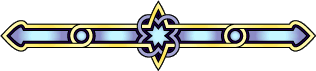 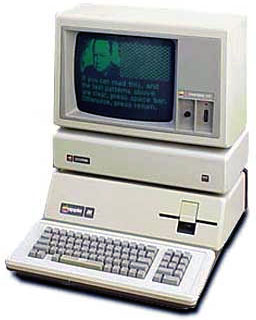 WINDOW PRIZE!
WINDOW PRIZE!
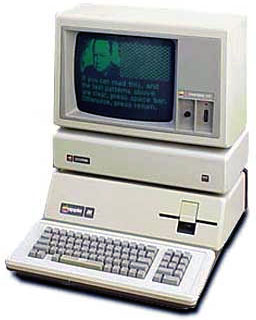 What the heck is this?
WINDOW PRIZE!
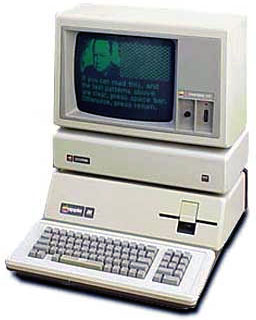 Apple III w/5M Profile
CURRICULA . . . NEXT ?
Unknown for Spring 17
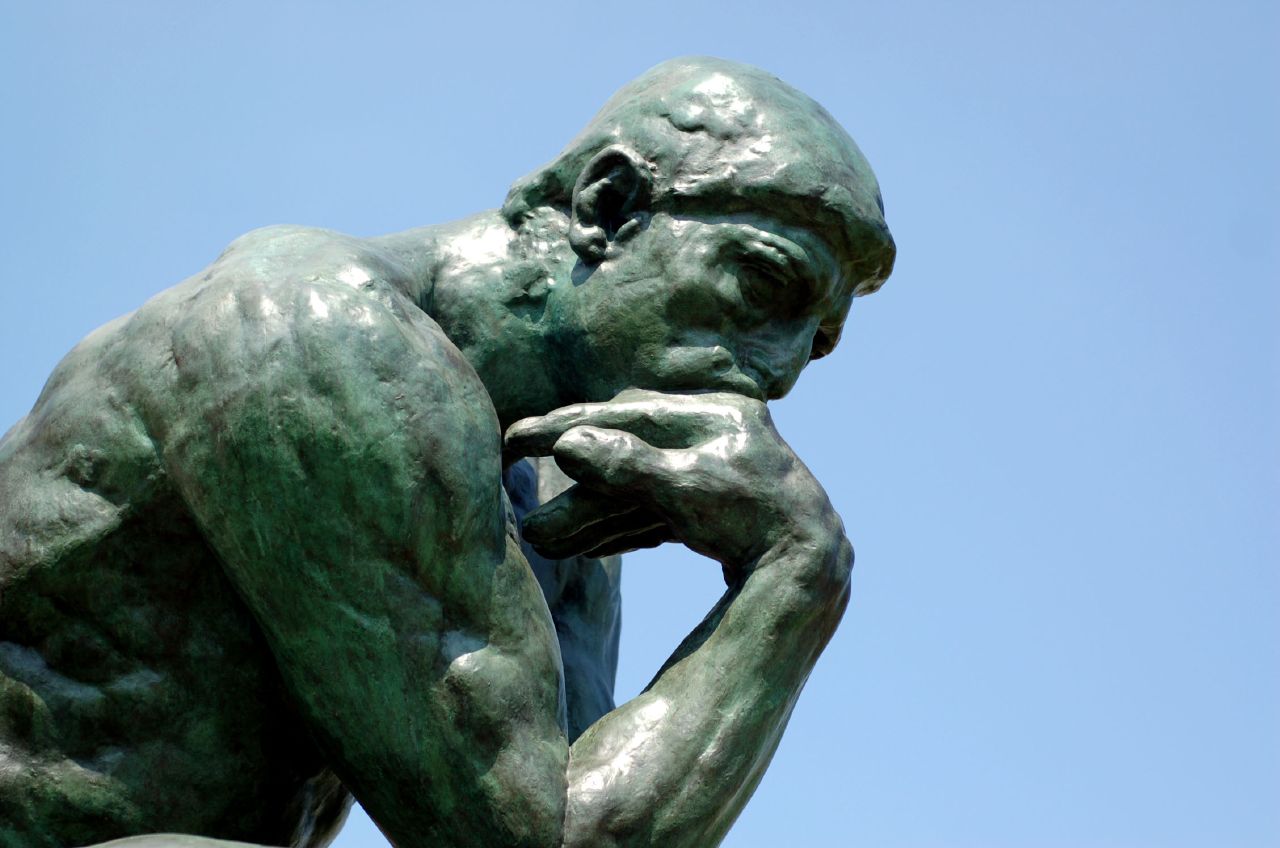 CURRICULA . . . NEXT ?
Cycle Project
Functions
Cycle Project
f
range
domain
f is said to be a function from the domain into the range

f(Sue) = 
etc.
Bob
Sue
Mo
Yo
Tim
¥



Functions - Injection
Cycle Project
f
f is said to be a function from the domain into the range

f(5) = 16
etc.
range
domain
-3
0
5
12
29
4
8
12
16
Functions - Surjection
Cycle Project
h
h is said to be a function from the domain onto
the range
range
domain
-3
0
5
12
4
8
12
Functions – 1-to-1
Cycle Project
g
g is said to be a function from the domain into the range
that is
1-to-1
range
domain
-3
0
5
12
4
8
12
16
27
Functions - Bijection
Cycle Project
j
a function that is both onto
and 1-to-1 is called a bijection
range
domain
-3
0
5
12
4
8
12
30
Functions
Cycle Project
j
We are interested in a special subset of bijections.
range
domain
1
2
3
4
1
2
3
4
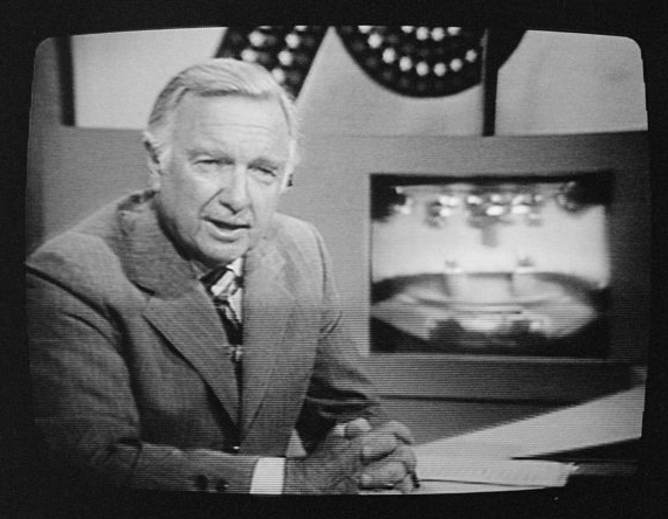 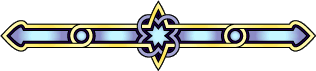 Moment of
transition.
. . . Karl kontinues . . .
53
Permutations
Cycle Project
Define:
Zn = {1, 2, 3, 4, … , n}
so    Z6 = {1, 2, 3, 4, 5, 6}  etc.
Permutations
Cycle Project
Define:
A permutation is a bijection whose domain and range are both Zn.
Permutations
Cycle Project
1
2
3
4
5
6
1
2
3
4
5
6
Example:
Permutations
Cycle Project
1
2
3
4
5
6
1
2
3
4
5
6
We refer to such a function as a cycle and represent it as follows:
(1)(2 4 3)(5 6)
or
(2 4 3)(5 6)
Permutations
Cycle Project
1
2
3
4
5
6
1
2
3
4
5
6
We expand this notion and define multiplication in terms of composition, by:
if f and g are cycles, then f x g is defined to be g   f or g(f(n)).
Permutations
Cycle Project
1
2
3
4
5
6
1
2
3
4
5
6
1
2
3
4
5
6
1
2
3
4
5
6
1
2
3
4
5
6
1
2
3
4
5
6
=
x
g
g(f)
f
Permutations
Cycle Project
1
2
3
4
5
6
1
2
3
4
5
6
1
2
3
4
5
6
1
2
3
4
5
6
1
2
3
4
5
6
1
2
3
4
5
6
=
x
g
g(f)
f
(2 4 3)(5 6)  x  (1 6 2 4 3)  =  (1 6 5 2 3 4)
Permutations
Cycle Project
So . . . things like . . .
[(2 4 3)(5 6)]8
. . . make sense!
Permutations
Cycle Project
It doesn’t take too long for things to start getting a little wacky real fast and you realize some serious computing power would help get some results. 

After careful pondering, we decide to investigate:
(1,2,3,…,n1)k1 x (1,2,3,…,n2)k2 = ?
It’s more than a semester’s work.
Sustaining HPC Curriculaat a Regional Institution
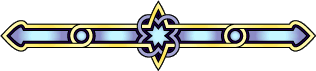 CURRICULA CONCLUSIONS
CURRICULA CONCLUSIONS
This is very subjective – use your judgement
Make sure students get the basics of MPI
Use the heck out of “Hello World”
Use C++ and C. It’s good to get the diversity
Call upon your peers
Karl has a great library of programs
Remember that HPC is where it’s at and where it’s going!!!
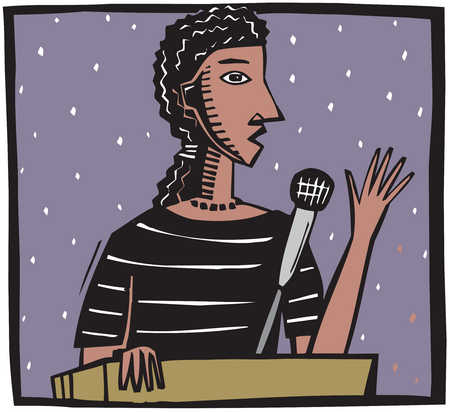 . . . Mike announces another  . . .
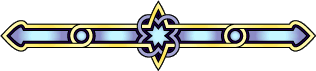 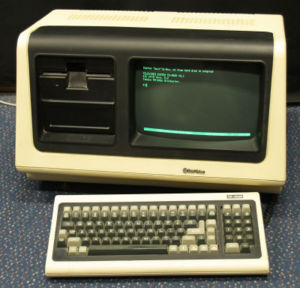 WINDOW PRIZE!
WINDOW PRIZE!
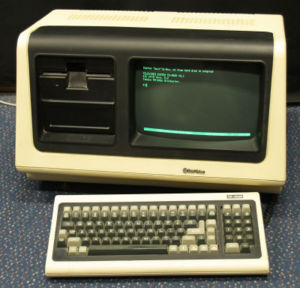 What the heck is this?
WINDOW PRIZE!
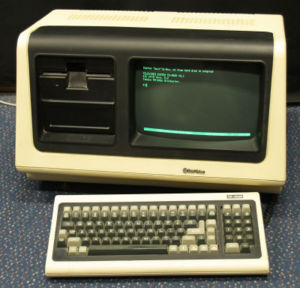 This Televideo 802 dog had a Zilog Z-80 8-bit processor. What was the name of its very popular OS?
WINDOW PRIZE!
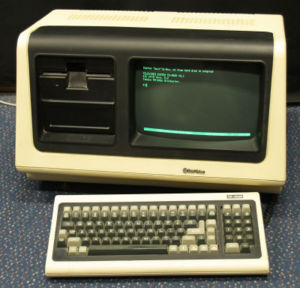 This Televideo 802 dog had a Zilog Z-80 8-bit processor. What was the name of its very popular OS?
CP/M
Thank You!
We especially thank Henry Neeman and everyone else associated with OU IT, the excellent mentorship we’ve received from OneOCII, the SOSU IT guys, Charlie Peck & the LittleFe gang and all of our colleagues and friends in the educational community involved with HPC, for all the help we have received over the last few years, and thankfully continuing today..
Karl Frinkle
Mike Morris
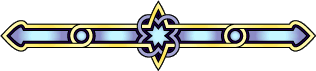